Гражданский бюджет на 2020г. ГУ «Аппарат акима Бастобинского сельского округа Картальского района»
село. Бастобе
 2020 ж.
Қаратал ауданының Бастөбе ауылдық округі акімінің аппаратының 2020-2022 жылдарда бөлінген бюджет қаржысы
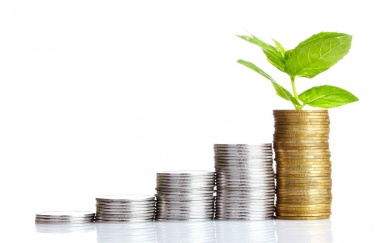 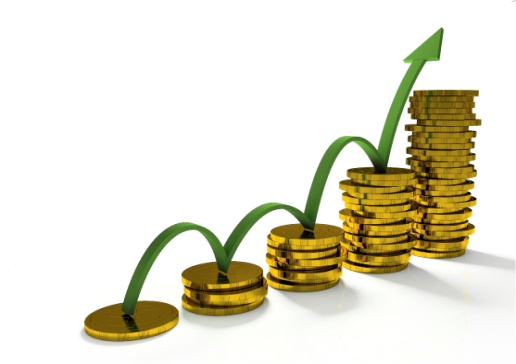